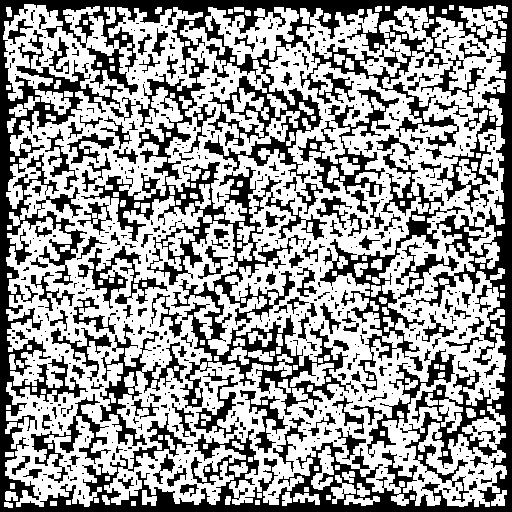 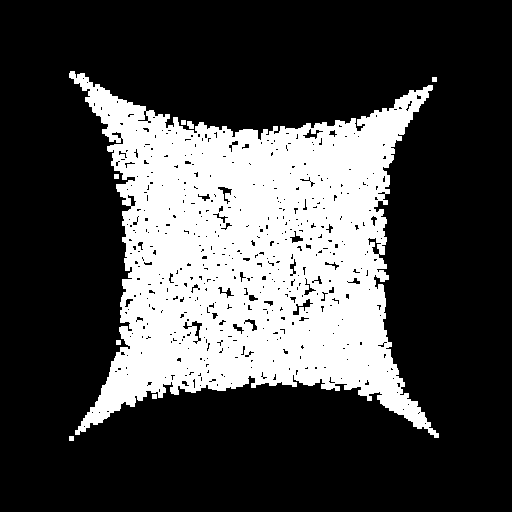 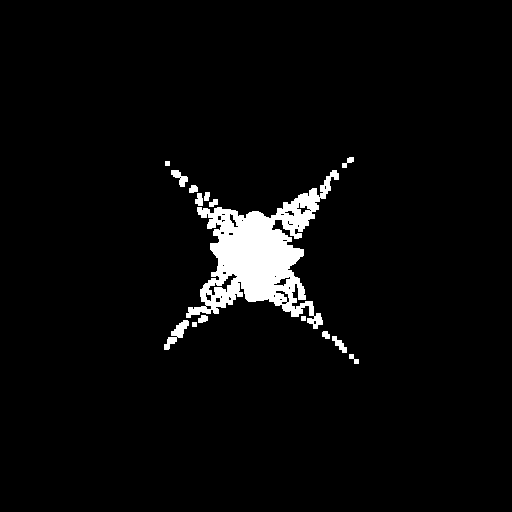 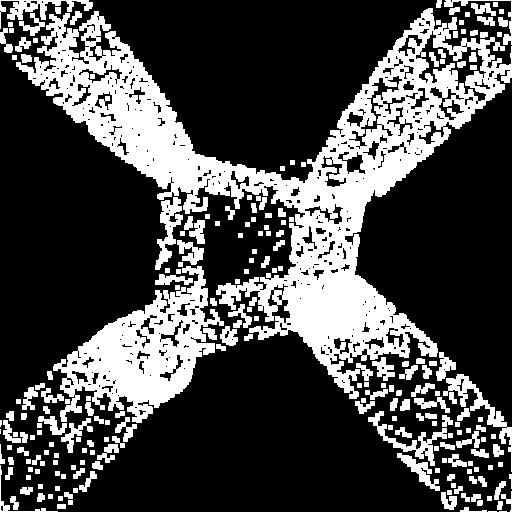 N-Body probléma
Két test közötti gravitációs erő

	m_i, m_j : tömeg
	r_ij : az i testből a j testbe mutató vektor
	G : gravitációs állandó
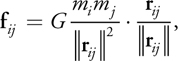 Eredő erő:
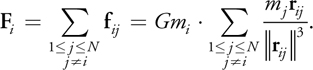 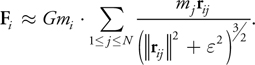 a túlzott közelség ne okozzon gondot
Gyorsulás:
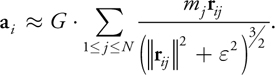 N-Body probléma
Pozíció és sebesség tárolása a particleBuffer-ben
resetSimulation :
részecskék kezdeti pozíciója [0,1]
részecskék kezdeti sebessége [-1, 1]
Szimulációs lépés
simulationStep:
eredő erő számítása a részecskékre
gyorsulás szamítása az eredő erő alapján
új pozíció és sebesség meghatározása